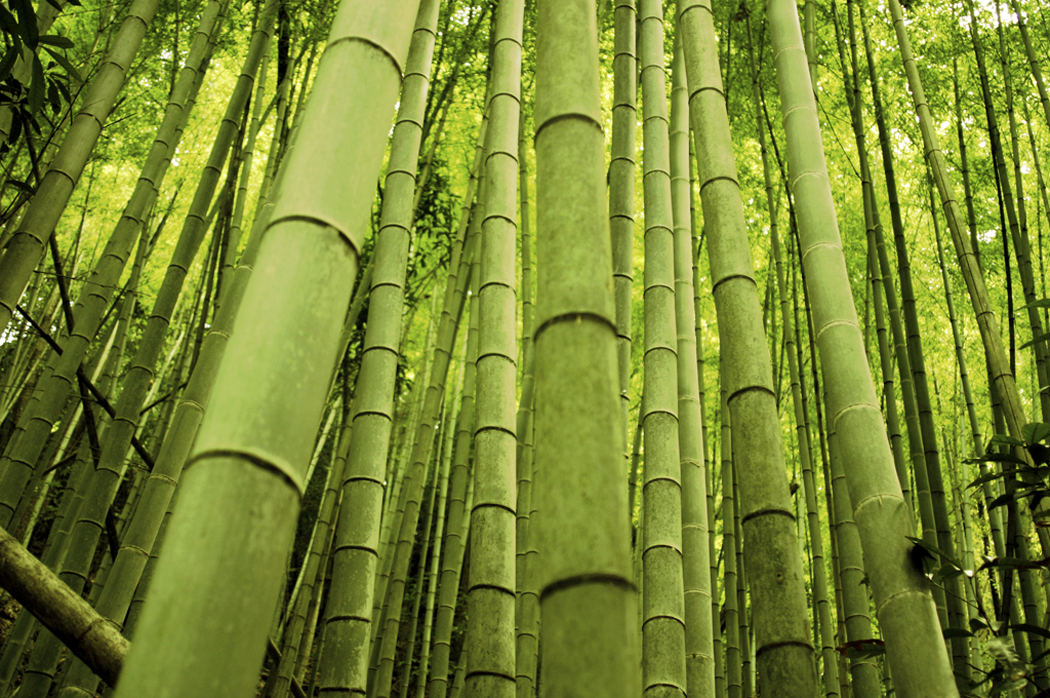 Teorie a didaktika úpolů SEBS
Informace o předmětu
Ukončení: zkouška
Obecná TaD úpolů
TaD zadaného úpolového sportu

Vyučující: 
PhDr. Michal Vít, Ph.D.
Doc. PhDr. Zdenko Reguli, Ph.D.
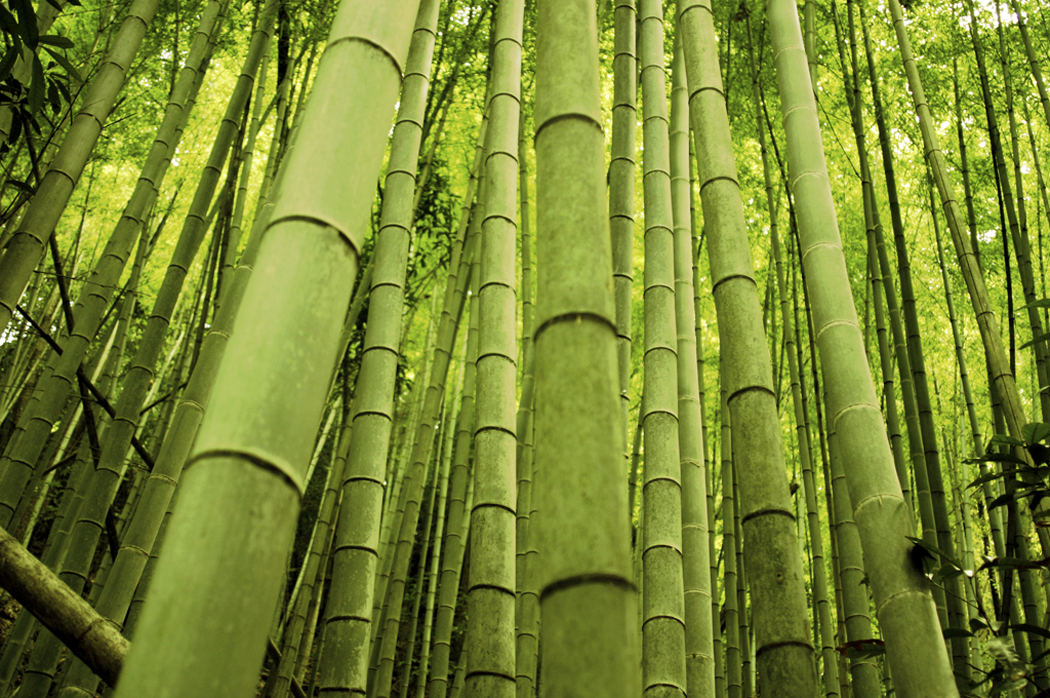 Předpoklady studia
Student:
Zná systematiku průpravných úpolů a umí charakterizovat jednotlivé skupiny cvičení
Orientuje se v základních historických meznících úpolových sportů
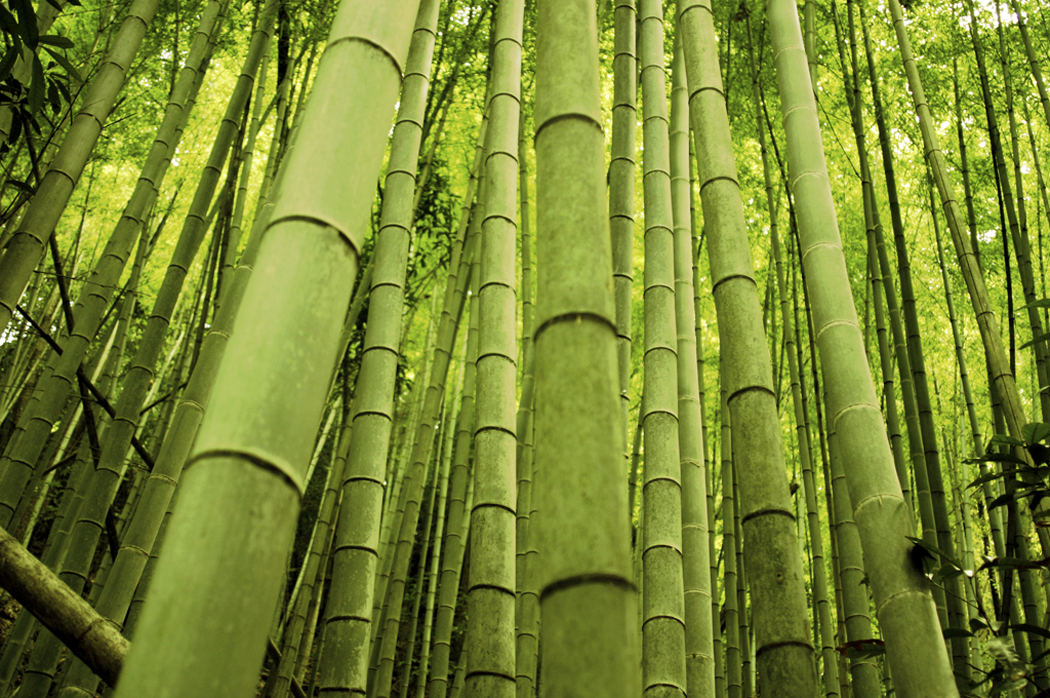 Osnova
Systematika úpolů
Průpravné úpoly
Úpolové sporty
Sebeobrana
Osobní sebeobrana
Sebeobrana dětí a mládeže
Sebeobrana ve školním vzdělávání
Sebeobrana seniorů
Sebeobrana žen
Profesní sebeobrana
Determinanty didaktiky úpolů
Fylogeneze
Ontogeneze
Sociální
Psychologické
Fyzický kontakt v úpolech
Osnova
Nácvik a výkon úpolových dovedností
Nácvik
Didaktická omezení nácviku
Výkon
Sportovní
Soutěže
zkoušky
Sebeobranný
Bezpečnost cvičení úpolů
Úpolové aktivity ve vodě
Osnova
Aplikace teorie a didaktiky sportu v úpolových sportech a sebeobraně
Složky tréninku
Kondiční
Pohybové schopnosti
Specifické testování
Technická
Pohybové dovednosti, motorické učení
Psychologická
Taktická
Teoretická
Regenerace
Cykly a plánování
Efekt tréninku – forma, přetrénování...
Osnova
Teorie a didaktika vybraných úpolových sportů (definice úpolového sportu, jeho vývoj a současnost, rozšíření ve světě a v ČR, výstroj a výzbroj, technické prostředky, trénink, pravidla)
Aikidó
Box AIBA
Šerm
Džúdžucu JJIF
Džúdó
Karate WKF
Kendó
Kickbox
Muaithai
Sambo
Savate
Přetahování lanem
Přetláčení rukou
Sumo
Taekwondo WTF
Zápas
Wušu
Taekwon-do ITF
Box profi
Sanda
Brazilské džúdžucu
MMA
Capoeira
Eskrima/arnis/kali
Informační zdroje: literatura
REGULI, Zdenko a Michal VÍT. Názory učitelů Jihomoravského kraje na výuku úpolů na základních školách. In MUŽÍK, Vladislav a Vladimír SÜSS. Tělesná výchova a sport mládeže v 21. století. 2009. vyd. Brno: Masarykova univerzita, 2009. od s. 88-96, 8 s. ISBN 978-80-210-4858-4. info
VÍT, Michal a Zdenko REGULI. Základy úpolových sportů pro tělesnou výchovu. Elportál, Brno: Masarykova univerzita. ISSN 1802-128X. 2009. URL info
VÍT, Michal a Zdenko REGULI. Zjištění současného stavu výuky úpolů na vybraných základních školách v Brně. In Kinantropologické aspekty v psychologii a sportu. Brno: FSpS MU, 2007. od s. 133-140, 7 s. ISBN 978-80-210-4318-3. info
REGULI, Zdenko a Miroslav ĎURECH a Michal VÍT. Teorie a didaktika úpolů ve školní tělesné výchově. Brno: Masarykova univerzita, 2007. 88 s. Fakulta sportovních studií. ISBN 978-80-210-4318-3. info
REGULI, Zdenko. Taxonomie úpolů z pohledu školní tělesné výchovy. In Sport a kvalita života. 1. vyd. Brno: Masarykova univerzita, 2004. od s. 72-72, 1 s. ISBN 80-210-3541-2
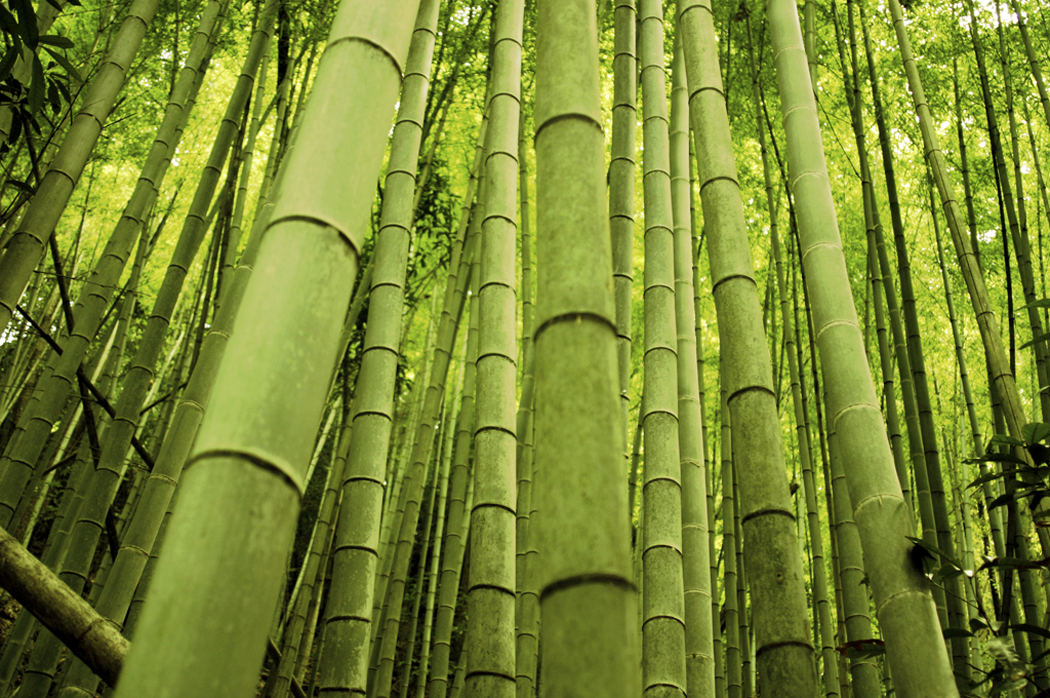 Informační zdroje: e-learning
http://is.muni.cz/ → E-LEARNING → ELPORTÁL → e-PUBLIKACE → Výběr podle fakult → Fakulta sportovních studií:

Základy úpolových sportů pro tělesnou výchovu
http://is.muni.cz/elportal/?id=887088

Aplikované úpoly
http://is.muni.cz/elportal/?id=919711

Metodika džúdó
http://is.muni.cz/elportal/?id=919706

Základy osobní sebeobrany
http://is.muni.cz/elportal/?id=970733

Teorie a didaktika úpolů
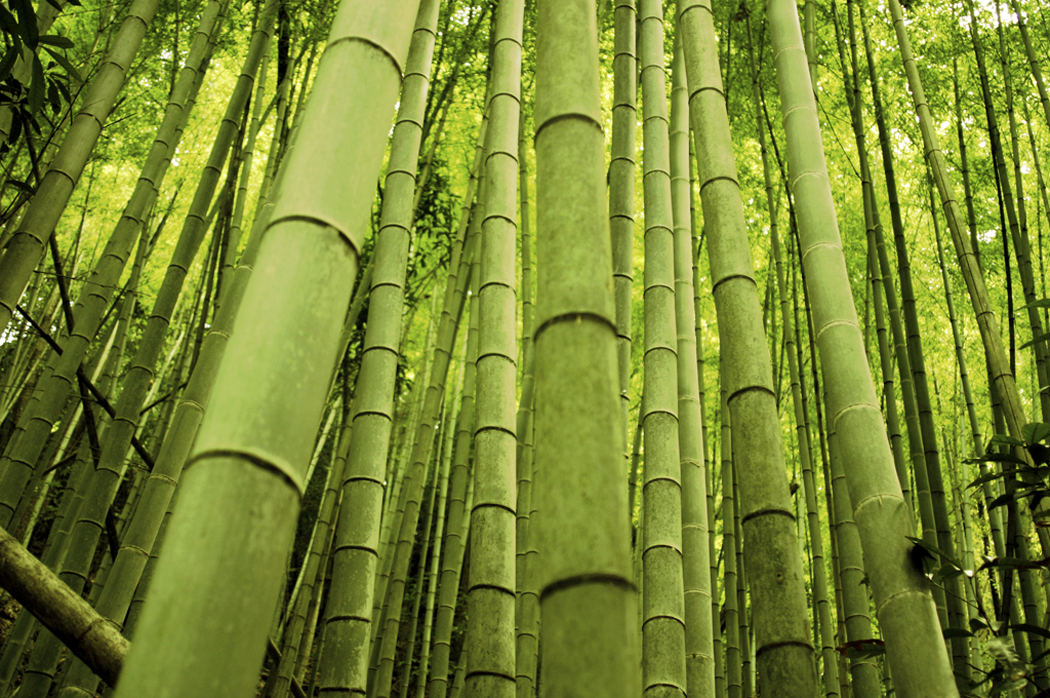 Systematika úpolových sportů
Struktura, teorie jednotlivých úpolových sportů
Úpoly ve sportu
Definice sportu - dvojí chápání

Sport jako činnost zaměřená na vrcholný výkon prezentovaný na soutěži

Sport jako jakákoliv zájmová pohybová činnost (Evropská charta sportu, 1992)
Evropská charta sportu – 1992
„všechny formy tělesné činnosti, které ať již prostřednictvím organizované účasti či nikoli, si kladou za cíl projevení či zdokonalení tělesné i psychické kondice, rozvoj společenských vztahů nebo dosažení výsledků v soutěžích na všech úrovních.“
Znaky úpolových sportů
název
vývoj (každý se zrodil v jistých historických souvislostech)
prostředky (technické, taktické, materiální)
členskou základnu a  její vnitřní hierarchii
zastřešující organizaci a systém národních a regionálních organizací
metody a formy výcviku, vzdělávání a výchovy (vzájemně více, či méně odlišné)
soutěžní sporty i systém soutěží a pravidel
nesoutěžní sporty systém zkoušek, titulů a hodností
Vztah k soutěži
Soutěžní úpolové sporty, ve kterých se pořádají soutěže, většinou na různých úrovních.
 
Nesoutěžní úpolové sporty, ve kterých se nepořádají soutěže
Zaměření úpolových sportů
soutěžní úpolové sporty 
	(systém soutěží a příprava na ně)

sebeobranné úpolové sporty 
	(zaměření na aplikaci úpolového sportu pro potřeby sebeobrany)

komplexně rozvíjející úpolové sporty (celoživotní rozměr a mnohodimenzionální rozvoj člověka v oblasti tělesné, duševní, sociální i spirituální)
Podle technických prostředků
Používající zejména zbraně:
šerm, kendó, iaidó aj.
 
Používající zejména kontakt částmi těla:
s použitím zejména úderů a kopů:
	box, karate, taekwondo, kickbox aj.
s použitím zejména hodů a znehybnění:
	zápas, džúdó, galhofa, sumó
Podle kulturních konotací
Evropské (šerm, zápas, savate…)
Americké (wrestling, karate kempo
			Gracie džúdžucu, capoeira…)
Asijské
čínské (tchai ťi, pakua, hunggar…)
korejské (taekwondo, hwarangdo, hapkido…)
japonské (aikidó, džúdó, sumó, kendó…)
indické (vadžrámušti, kalaripajattu…)
thajské (muai thai)
Sebeobrana jako aplikace úpolů
Mládež a sebeobrana, násilí a zneužití síly. 
Verbální sebeobrana, metody předcházení konfliktním (sebeobranným) situacím. 
Taktika sebeobrany, úvod do právní úpravy nutné obrany.
Úvod
Otázky
společenská potřeba výuky sebeobrany ? 
důvod pro zařazení do RVP ?
nápad trestné činnosti ?
kriminalita mládeže ?

Odpovědi
preventivní účinek
systém pro řešení krizových situací
vědomí příčin a následků jednání
Zakotvení sebeobrany v RVP G
5. 7 Člověk a zdraví 
	5. 7. 2 Tělesná výchova 

Taxativní výčet: úpoly – sebeobrana; základy džudo; základy aikido; základy karatedo (základem je sebeobrana, rozsah ostatních činností je stanoven v návaznosti na připravenost vyučujícího a zájem žáků)

Sebeobrana = cíl výuky
Moderní pojetí sebeobrany
multifaktoriální povaha sebeobranné situace
řešení vyžaduje znalosti a dovednosti z více oblastí vzdělávání 
překrývání vzdělávacích oblastí, oborů a jednotlivých předmětů 
sebeobrana – interdisciplinární předmět
cíl = doplnění informací o sebeobraně z jiných oborů než jen tělesné výchovy
5. 7 Člověk a zdraví
získání schopnosti aktivně podporovat a chránit zdraví
sledovat, hodnotit a v daných možnostech řešit situace související se zdravím a bezpečností
uvědomění hodnoty lidského života a zdraví, povinnosti člověka k jeho ochranně a v případě nutnosti i aktivnímu vystoupení proti bezprávní a násilí
5. 7. 1 Výchova ke zdraví
psychohygiena: předcházení stresům v mezilidských vztazích, zvládání stresových situací, efektivní komunikace, hledání pomoci
komunikační strategie
ovládání vlastních emocí
hledání odborné pomoci
zvládání posttraumatického stresu
snížení rizika sekundární viktimizace
Rizika ohrožující zdraví a jejich prevence
odmítavé postoje studentů ke všem formám rizikového chování
znalost důsledků porušování paragrafů trestního zákona
schopnost vyvozovat z nich osobní odpovědnost
rozhodovat podle osvojených modelů chování a konkrétní situace o způsobu jednání v situacích vlastního nebo cizího nebezpečí
modelové sebeobranné situace
5. 7. 2 Tělesná výchova
převážná část výuky v tělocvičně
složky: strategická, taktická, technická, psychologická a kondiční
pozitivní vztah k úpolovým činnostem
praktické využití v životě
pádová technika – protiúrazová zábrana
upevňování vazeb: zdraví – tělesná, duševní a sociální pohoda (zdatnost) – péče o zdraví a bezpečnost – odpovědnost – vzájemná pomoc
5. 4. Člověk a společnost
5. 4. 1 Občanský a společensko vědní základ 

kriticky reflektovat společenskou skutečnost, včetně patologických jevů ve společnosti 
kriminalita a extremismus
vědomí neopakovatelnosti a jedinečnosti života
Občan ve státě, Občan a právo
způsobu obhajování lidských práv
uvážlivé vystupování proti jejich porušování
rozlišování trestného činu a přestupku
vymezení podmínek trestní postižitelnosti
znalost a aplikace paragrafu 29 Nutná obrana Trestního zákona
Úvod do filozofie a religionistiky
zamyšlení nad etickými a morálními souvislostmi svého jednání
rizika abusu informačních technologií (kyberšikana)
snížení významu běžné i taktilní komunikace mezi lidmi
přetrhání sociálních vazeb
5. 4. 2 Dějepis
historické události bojového charakteru (středověké bitvy, povstání, moderní válečné konflikty)
exkurze do muzeí, hradů a pevností
výklad o použitých válečných technologiích v historii lidstva
pochopení historické zkušenosti lidstva s bojovými činnostmi a nesmyslnou eskalací násilí
uvědomění si podmínek současné sebeobrany
5. 3 Člověk a příroda
5. 3. 1 Fyzika 

Doporučená témata výuky sebeobrany na fyzikálním základě:

biomechanické faktory stability
biomechanika zvedání živého břemene
biomechanika pádové techniky
hody a jejich využití v sebeobraně
páky a jejich využití v sebeobraně
údery a kopy v sebeobraně
zbraně v sebeobraně
5. 3 Člověk a příroda
5. 3. 3 Biologie 

stavba lidského těla 
slabá a zranitelná místa 
ochrana očí, hlavy, solar plexu, genitálií, páteře, jater a ledvin
znalost rizik poranění = prevence jejich vzniku
zamezení nejvážnějším poraněním
5. 3 Člověk a příroda
5. 3. 4 Geografie 

vývoj metod boje od původně loveckých dovedností k boji proti nepříteli 
Vznik úpolových systémů na základě místních geografických a klimatických podmínek (hornatost terénu, vlhkost, povrch, střídání ročních období aj).
Slepá mapa
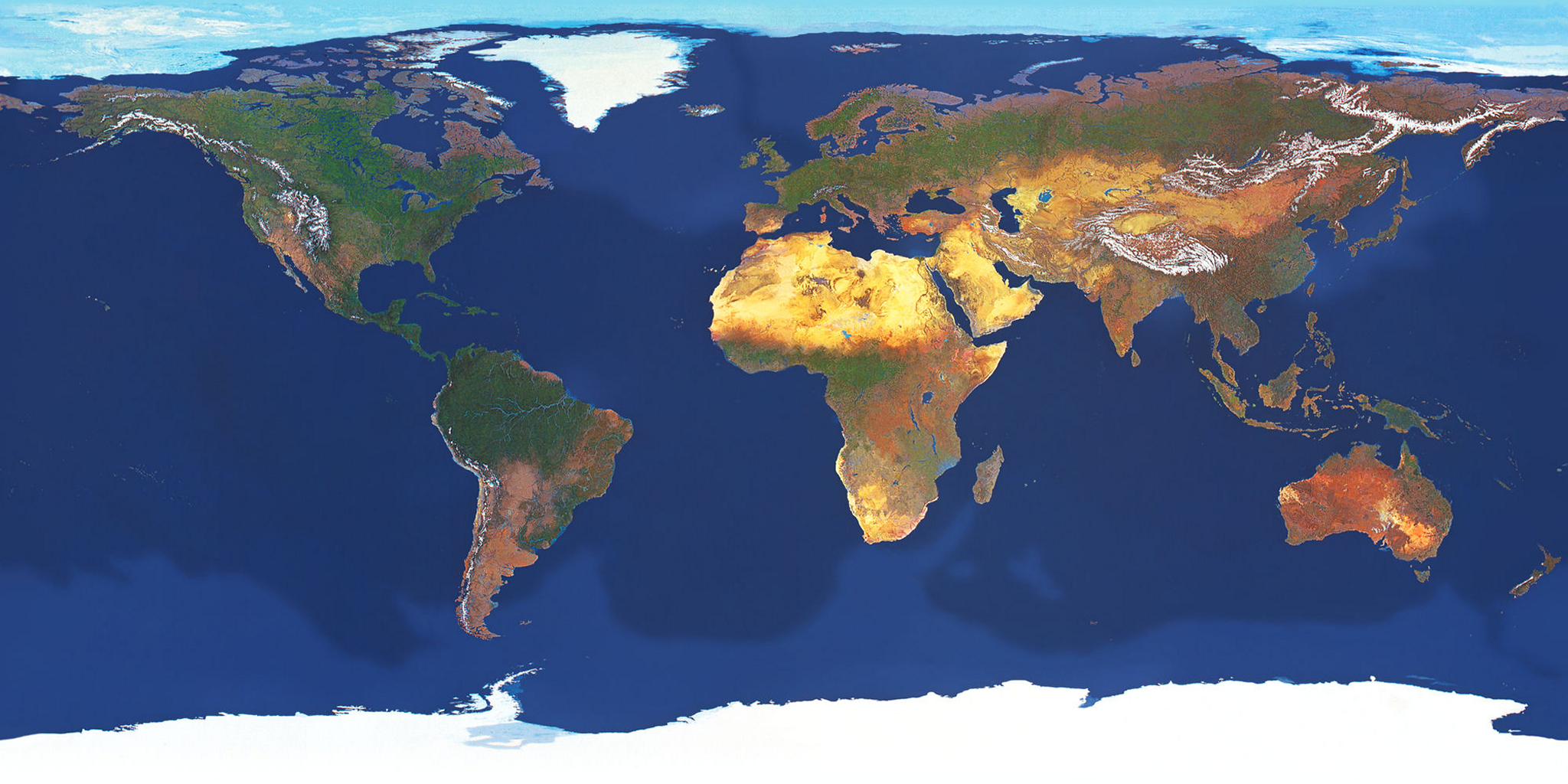 Box
Sambo
Savate
Galhofa
Arnis
Kaliripajat
Capoera
6. Průřezová témata
6. 1 Osobností a sociální výchova 

zdravý a zodpovědný život jako jednotlivcům i členům společnosti 
sebeúcta, sebedůvěra a schopnost přebírat zodpovědnost za své jednání v různých životních situacích
respektovat názory a práva ostatních
strategie zátěžových situací tak, aby co nejméně ublížily
Mezioborové přesahy
aplikace mezioborových přesahů v pedagogické praxi závisí na motivaci 
	a přípravě každého pedagoga
sebeobrana je jistě vážné téma, které by nemělo být v povinném vzdělávání opomíjeno
sebeobrana se týká nás všech jako učitelů, rodičů a občanů
Determinanty didaktiky úpolů
fylogeneze lidstva

ontogeneze pohybu člověka

sociální faktory

psychologické faktory
Fylogeneze lidstva
Čerpáme z paleoarcheologie, fyzický boj byl na počátku existence člověka
Význam boje (nadřazeného úpolům) v kritických fázích vývoje lidstva
Odraz v umění a společenských normách
Fylogeneze lidstva
Zachovaly se archetypy hrdinů – jsou spojeny s úpolovými aktivitami

Kontaktní překonání člověka je hluboko v podvědomí, je součástí vnitřní výbavy zdravého jednotlivce
Ontogeneze pohybu
Dotyk je prvním komunikačním prostředkem dítěte

Děti spontánně jednají úpolově – v kontaktu (nemají jiné prostředky aktivní obrany)
Ontogeneze pohybu
Spontánní aktivity dětí v různých obdobích zahrnují úpolové aktivity

Pro didaktiku úpolů je kritické období 8 – 9 let, dítě začíná chápat vztah mezi příčinou a následkem
Sociální faktory
Úpoly nelze (dlouhodobě) provádět osamotě, předpokládají fyzickou přítomnost druhého člověka a jeho aktivitu

Budují se sociální vazby (silněji v bojových uměních)
Sociální faktory
Cvičenci úpolů působí na společnost a opačně

Cvičení úpolů musí být spojeno s přísným dodržováním spoločenských norem (etiketa)
Fyzický kontakt v úpolech
dotek je (v ontogenezi i fylogenezi) prvním a univerzálním komunikačním prostředkem člověka
moderní, informační společnost znehodnocuje komunikační funkci doteku
tělesná výchova a sport umožňuje znovuobjevování doteku
cvičení je emotivní, cvičenci „zapomínají“, že se stydí
Fyzický kontakt v úpolech
Kontakt jako stresor

mediátor kontaktu
doba trvání kontaktu
velikost plochy kontaktu
intenzita kontaktu
taktilní zóna
Fyzický kontakt v úpolech
Mediátor kontaktu

oděv – oděv, náčiní (např. přetláčení zády)
oděv – pokožka (např. vytahování partnera za rukáv)
pokožka – pokožka (např. přetláčení rukama)
Fyzický kontakt v úpolech
Doba trvání kontaktu

cvičení s krátkodobým kontaktem (dotknout se soupeřova ramena)
cvičení s delší dobou nevyhnutelného kontaktu (udržet co nejdéle soupeřovo zápěstí)
Fyzický kontakt v úpolech
Velikost plochy kontaktu

v kontaktu jednou částí těla (nejčastěji ruka)
v kontaktu s více částmi těla
v kontaktu trupem
Fyzický kontakt v úpolech
Intenzita kontaktu

letmý dotyk
úchop nebo objetí
úder
Fyzický kontakt v úpolech
Taktilní zóna

v kontaktu rukama
v kontaktu zády nebo dolními končetinami
v kontaktu přední části trupu, obličejem, vnitřní stranou stehen
Fyzický kontakt v úpolech
Respektujeme také

věk cvičenců (některá kritická období psychosexuálního vývoje)
pohlaví cvičenců (zejména u koedukované výuky)
individuální zkušenost s dotykem (zejména negativní)
Psychologické faktory
Ztráta vědomé sebekontroly po dobu cvičení
Práce s fyzickou (totální) porážkou, nebo vítězstvím
Práce s bolestí
Agresivita ano, ale konstruktivní (benigní)
Nácvik a výkon úpolových dovedností
Metodika nácviku technik úpolových sportů, 
aplikace motorického učení v úpolech
Rozvoj úpolových pohybových dovedností
Způsoby projevu dovedností

Nácvik

Výkon
Nácvik dovedností
Je zaměřen na učení se pohybovým dovednostem

s určením obránce a útočníka:

bez určení obránce a útočníka:
Nácvik dovedností
s určením obránce a útočníka:
s určením dopředu dohodnutých technik
s volným použitím technik (nebo skupiny technik)

bez určení obránce a útočníka:
s určením dopředu dohodnutých technik 
s volným použitím technik (nebo skupiny technik)
Didaktická omezení nácviku
podle úkolů
podle počtu účastníků
podle zaměření na jednotlivé části těla
podle použití nářadí a náčiní
podle času cvičení
podle použitých technických prostředků
podle prostoru
Didaktická omezení nácviku
Podle rozdělení úkolů:
s rozdělením úkolů (na obránce a útočníka, jeden z cvičenců je po dobu jednoho cvičení vždy jen obráncem nebo jen útočníkem, jejich pohybové (úpolové) úlohy se liší)

bez rozdělení úkolů (cvičenci jsou současně obránci i útočníky, úkoly zúčastněných jsou zpravidla stejné)
Didaktická omezení nácviku
Podle počtu účastníků (mohou mít rozdílné nebo stejné úkoly):
dvojic,
skupin (za skupinu považujeme už triádu a každý další větší celek):
každý proti každému – každý člen skupiny bojuje proti všem ostatním sám za sebe
skupina proti skupině – cvičenci bojují společně, rozdělení ve skupinách, členové každé skupiny navzájem kooperují
jednotlivec proti skupině – cvičenec bojuje proti skupině jako celku, nebo postupně proti jednotlivcům ze skupiny
Didaktická omezení nácviku
Podle části těla:

paží
nohou
trupu
hlavy
kombinované
Didaktická omezení nácviku
Podle použití nářadí:

bez nářadí,
na nářadí 

Podle použití náčiní:

bez náčiní,
s náčiním
Didaktická omezení nácviku
Dynamizace cvičení omezením času, prostoru a prostředků:

Čas:
 bez časového omezení (cvičení se končí splněním úpolového úkolu)

 s časovým omezením (cvičení končí po uplynutí určeného času)
Didaktická omezení nácviku
Dynamizace cvičení omezením času, prostoru a prostředků:

Prostor:
 bez prostorového omezení (cvičenci využívají všechen dostupný prostor)

 s prostorovým omezením (cvičenci mohou využívat jen omezený prostor)
Didaktická omezení nácviku
Dynamizace cvičení omezením času, prostoru a prostředků:

Prostředky (zejména u odporů):
bez omezení prostředků (cvičenec může použít ke splnění úkolu jakýkoliv pohybový prostředek v souladu s druhem cvičení),
s omezením prostředků.
Nácvik úpolových dovedností
Jedná se o aplikaci procesu motorického učení
V úpolech vycházíme z obecných znalostí teorie sportu

Nácvik – zdokonalení – stabilizace

Generalizace – diferenciace – automatizace – tvořivá koordinace
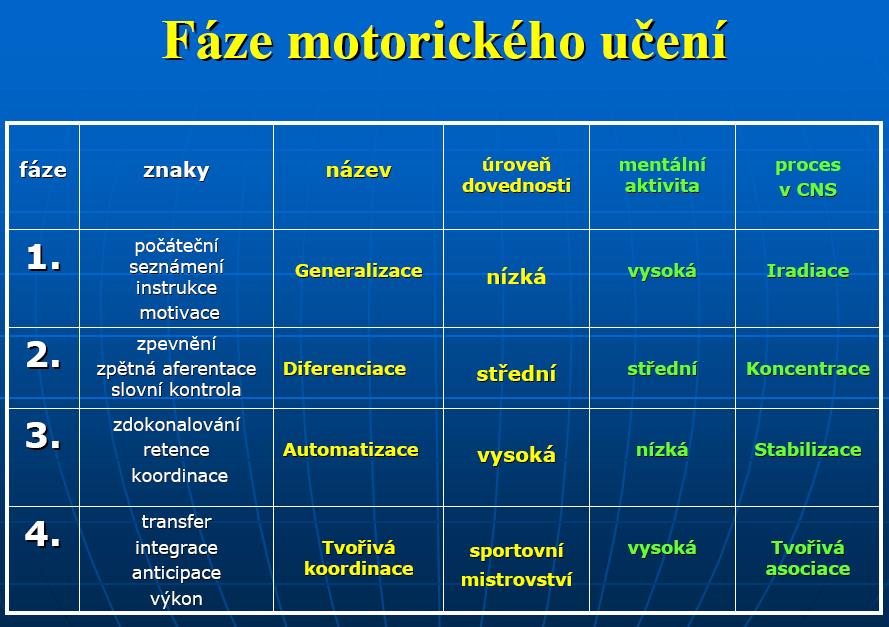 Motorické učení
Tradiční a moderní metody
Drilování
Ritualizace
Ideomotorická metoda
Zkušenostní učení
.
.
Modelování (řešení modelových situací)
Proces motorického učení
Podmínky
Vnitřní
Kondiční
Dovednostní
Psychologické
atd.
Vnější
Prostředí
Učitel
Metody a formy
Didaktické pomůcky
atd.
Proces motorického učení
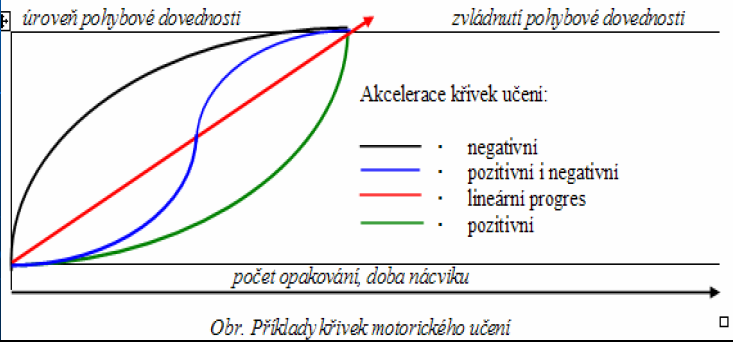 Výkon v úpolech
Cílová kategorie
Někdy sleduje i didaktické cíle (součást nácviku)

Výkon
Sportovní
Sebeobranný
Sportovní výkon
Soutěže
Podle soutěžních řádů jednotlivých sportů
Různé kategorie soutěží
Výkon na soutěži je výsledkem přípravy v některých úpolových sportech
Zkoušky
Stupně v bojových uměních
Sebeobranný výkon
Skutečná reálná situace
Není možné ji plně nacvičit
Modelové situace
Ideálně nedojde k takovéto situaci (paradox v sebeobraně)
Bezpečnost u cvičení úpolů
Cvičení úpolů není nebezpečnější, než jiné pohybové aktivity

Dodržování didaktických zásad

Respektování specifika úpolů (kontakt)
Bezpečnost u cvičení úpolů
Připravenost cvičenců
Kondiční
Psychická
Úpolová
Průpravné úpoly
Základní úpoly
Základní úpolová technika
Bezpečnost u cvičení úpolů
Hygiena
Osobní hygiena
Správné ustrojení
Vhodný cvičební úbor
NE: hodinky, náramky, piercing, náhrdelníky,…)
Úprava
Nehty
Drobná poranění
líčení
Bezpečnost u cvičení úpolů
Didaktika
Vhodný výběr cvičení
Popis cvičení
Vymezení úkolů cvičenců
Jasné instrukce k začátku a ukončení cvičení (domluvené signály)
Bezpečnost u cvičení úpolů
Zásady
Cvičenci přebírají odpovědnost za bezpečnost spolucvičence
Řízená sebekontrola (pohybová, emocionální)
Respektování determinantů didaktiky úpolů
Úpolové aktivity ve vodě(příklady aplikace nácviku a výkonu)
Úpolové aktivity ve vodě
Bezpečnost
Zvýšená bezpečnostní opatření
Vysvětlení principu cvičení
Zásada vzájemné zodpovědnosti 
Sledování cvičení ze břehu (druhý vyučující)
Dělení úpolových cvičení ve vodě
Průpravné úpoly a úpolové hry
Základní úpolová technika (bez partnera)
Technické prostředky (s partnerem)
Boj ve vodě 
Záchrana tonoucího (s využitím úpolových technik)
Průpravné úpoly a úpolové hry
Rozmanité úpolové hry pro kondiční rozvoj, rozvoj koordinačních schopností, otužování, zlepšování pohybu ve vodním prostředí (v dosažné i hluboké vodě).

Dvojice
Skupina (všichni proti všem)
Skupiny (proti sobě)
Úpolové hry
Úpolové hry
Základní úpolová technika (bez partnera)
Princip: využití hydrodynamického odporu jako přirozené zátěže

Úderová technika (údery, seky, kopy) 
Techniky hodů – tandoku renšů

Rozvoj kondičních předpokladů
Rozvoj technického provedení – špatné provedení vede k většímu odporu vody. Voda dává studentovi „zpětnou vazbu“ o správné či nesprávném provedení. 
Rozvoj výbušnosti provedení
Techniky úderů a seků
Techniky kopů
Techniky kopů
Technické prostředky (s partnerem)
Princip: 
snížení adheze na těle (partner při provedením klouže, je těžké ho hodit)
působení hydrostatického vztlaku, který oba partnery nadnáší

Provedení technik v dosažné vodě se proto liší od provedení na souši. Studenti se učí modifikovat provedení techniky tak, aby byli schopni je aplikovat při boji ve vodě.
Boj ve vodě
Především pro účely profesní sebeobrany
Různé formy cvičného boje ve vodě s přihlédnutím k následujícímu dělení:

Boj bez oblečení
Boj s oblečení
Boj v dosažné vodě
Boj v hluboké vodě
Boj ve vodě
Boj ve vodě
Boj ve vodě
Boj ve vodě
Záchrana tonoucího
Příslušník bezpečnostních složek může být rovněž účastníkem situaci, kdy je nutné zachránit tonoucího. Tato dovednost  by měla být součástí jeho výcviku. 
Jak je známo, v některých situacích se tonoucí snaží chytit nebo přemoci zachránce, který se může stát sám obětí situace. 
Je vhodné nacvičovat základní strategie a technické prostředky vhodné pro záchranu tonoucího útočícího na zachránce.
Děkujeme za pozornost
Sebeobrana
Osobní
Sebeobrana specifických skupin
Profesní



V mezinárodním právu
Kolektivní sebeobrana (sebeobrana státu)
Sebeobrana specifických skupin
Sebeobrana žen
Sebeobrana dětí
Sebeobrana seniorů

Specifické
Hrozby
Prostředí
Prostředky
Didaktika
Sebeobrana žen
Hrozby
Obtěžování, sexuálně motivované násilí
Prostředí
Známé prostředí (domácnost, práce, u přátel, …)
Prostředky
Obranné technické prostředky (chemické, elektrické,…)
Didaktika
Přesvědčení, že je nutné bojovat
Sebeobrana dětí
Hrozby
Hloupé žerty, šikana, loupeže
Prostředí
Škola, kroužky, na rutinní cestě, s kamarády
Prostředky
Komunikace, práce se vzdáleností, únik, vyhledání pomoci, …
Didaktika
Hra, přesvědčení, že vždy není vhodné se prát
Sebeobrana seniorů
Hrozby
Loupež, podvod, …
Prostředí
Známé prostředí (domácnost, obchod, veřejná doprava, …)
Prostředky
Komunikace, ochranné bariéry, technické zabezpečení domácnosti
Didaktika
Schopnost rozeznat nebezpečí, nácvik i triviálních bezpečnostních opatření
Profesní sebeobrana
Profesní sebeobrana = osobní sebeobrana

Boj z blízka
Použití donucovacích prostředků
Profesní sebeobrana
Použití donucovacích prostředků (policie)

Boj z blízka (armáda)

Osobní sebeobrana (různé profese mimo silových rezortů)
Aplikace teorie sportu v úpolových sportech a v sebeobraně
Složky tréninku
Kondiční
Technická
Psychologická
Taktická
Teoretická
Regenerace
Cykly a plánování
Efekt tréninku – forma, přetrénování
Struktura sportovního výkonu
Amatérská soutěž *
Profesionální soutěž *
Ne zcela legální soutěž *

Osobní sebeobrana
Profesní sebeobrana *
Kondiční příprava
Vycházíme ze struktury sportovního výkonu v jednotlivých úpolových sportech

F=m*a
Vysoká zátěž, nízká rychlost
Střední zátěž a střední rychlost
Nízká zátěž, vysoká rychlost
Kondiční příprava
Příklady:

Vysoká zátěž, nízká rychlost (držení, páky, škrcení, zvedání, …)
Střední zátěž a střední rychlost (hody, strhy, …)
Nízká zátěž, vysoká rychlost (údery, kopy, boj se zbraněmi)
Kondiční příprava
Obecná kondiční příprava
Obecný rozvoj pohybových schopností
Základní (vícekloubové) cviky
Rozvíjí se v přípravném období
Speciální kondiční příprava
Energetické krytí blízké výkonu
Specifická pro jednotlivé sporty/sebeobranu
Specifické metody, prostředky, programy,…
Kondiční programy v sebeobraně
Kondiční programy v sebeobraněpříklady
CrossFit *
TacFit Commando Program *
300 - Spartan workout *
300 - Kettlebell challenge *
Caveman Training™ System *
TacGym Spartan Challenge
Tactical Gymnastics
TacFit R.O.P.E. *
Naked warrior
Russian Kettlebell Challenge *
Convict conditioning *
Viking warrior
a mnohé další…
Kondiční příprava
Posilování specifických svalových skupin *
Tradiční trénink sovětského typu *: porovnejte s moderními komerčními programy
Používání specifického náčiní * * * *

Otužování úderových ploch *
Otužování těla *

Drilování *
Technická příprava
Ritualizace *
Drilování *
Stínování 
Sparring
Modelové situace
Psychologická příprava
Odlišná v:
Úpolových sportech * * *
Bojových uměních
Sebeobraně
Cykly a plánování
Jak skloubit zvyšování výkonu v různých, vzájemně si odporujících parametrech?

Jak optimalizovat superkompenzační efekt?
Pro výkon sportovní (potřeba načasování formy na dopředu známý okamžik)
Pro výkon sebeobranný (potřeba udržení formy pro jakýkoli okamžik)
Superkompenzace
Těžký trénink (až do vyčerpání, např. 4 série, 8 – 12 opakování, 75-80% maxima)
Například HIT (High Intensity Training)
vysoká superkompenzace
dlouhý čas regenerace(2-3 dny)

Lehký trénink (nikdy do vyčerpání, např. 6-8 sérií (s dlouhým odpočinkem), 3-5 opakování 85-90% maxima)
Například HFT (High Frequency Training), PT (Permanent Training)
Nízká superkompenzace
Krátký čas regenerace (do 24 hodin)